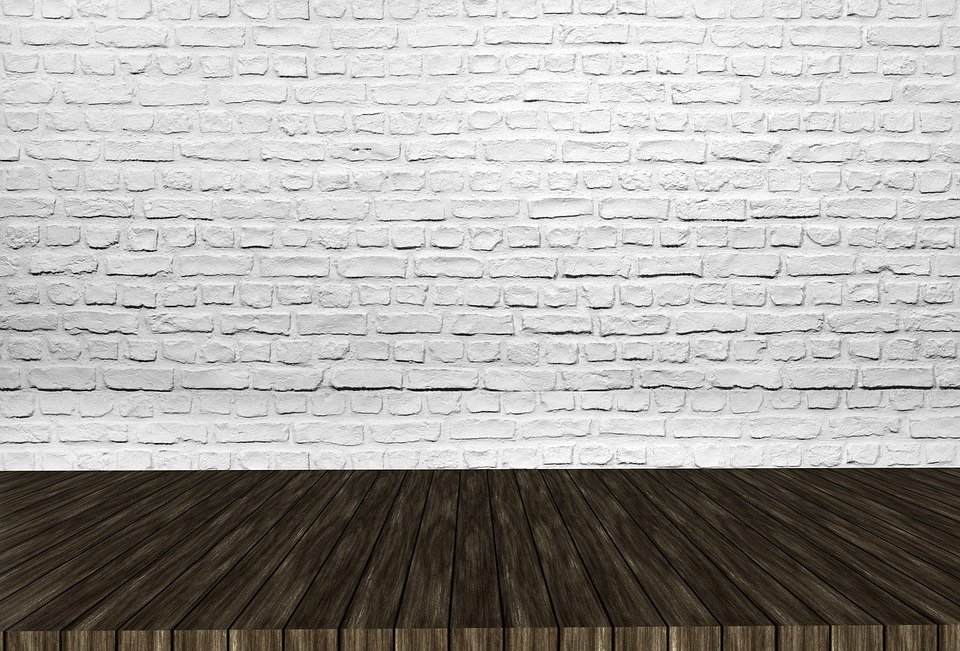 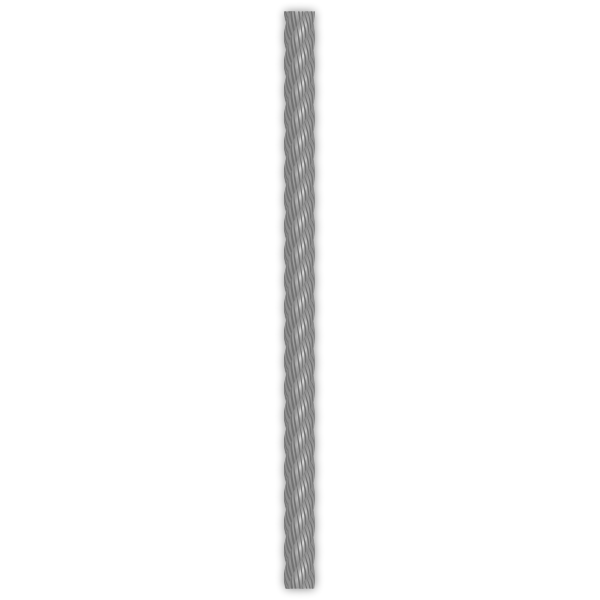 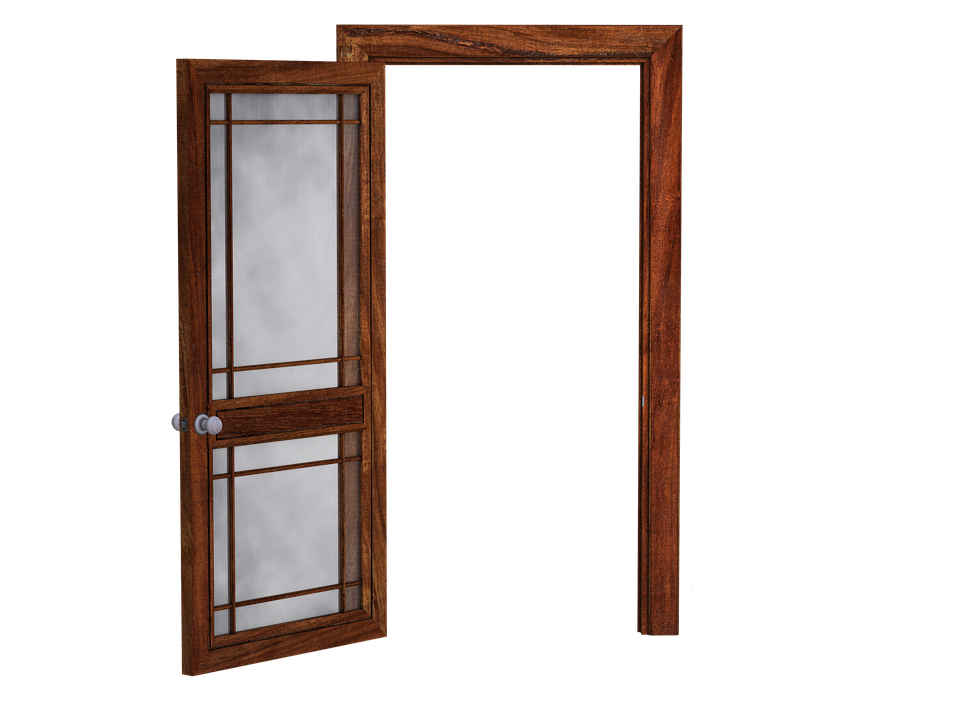 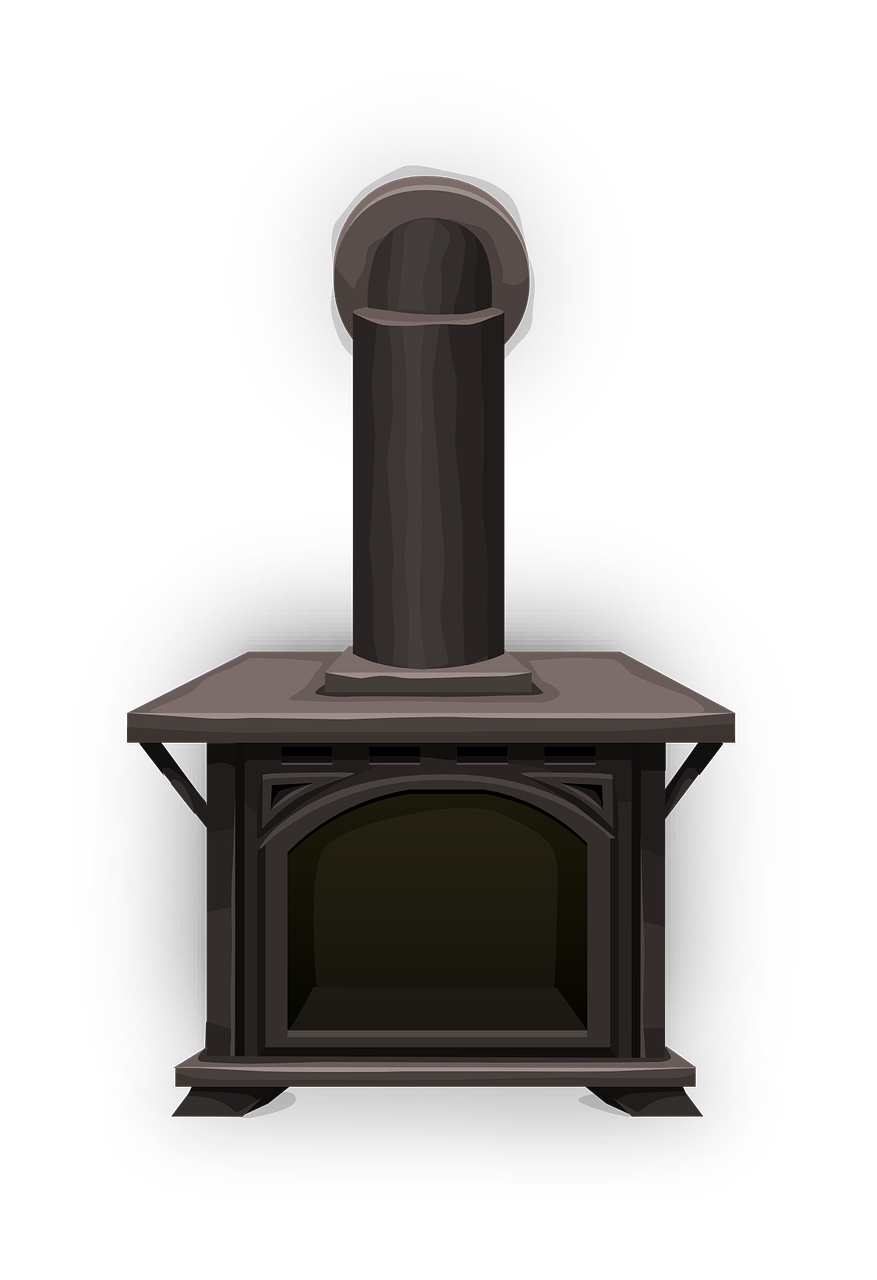 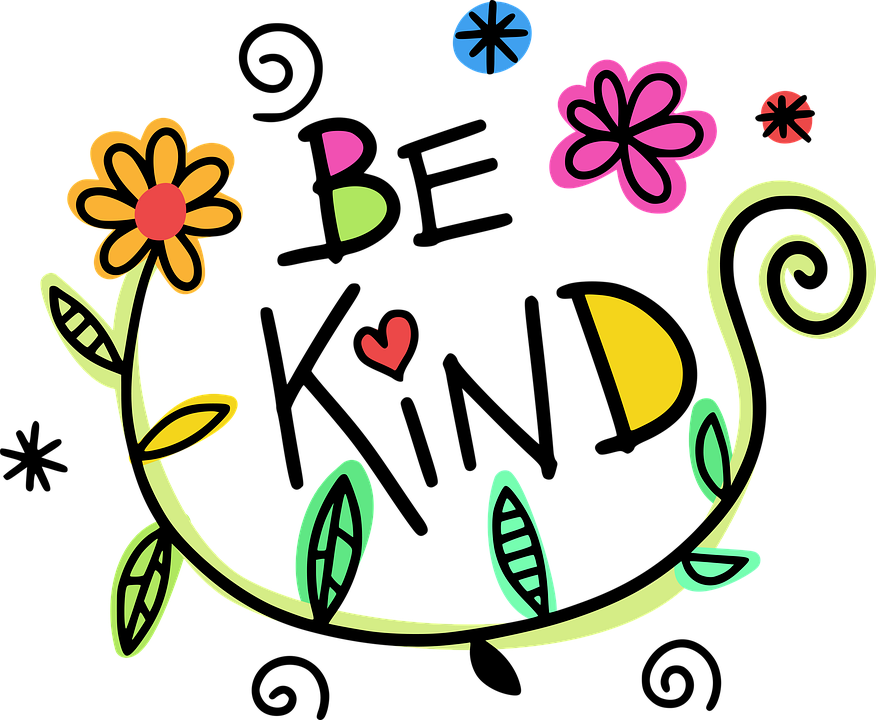 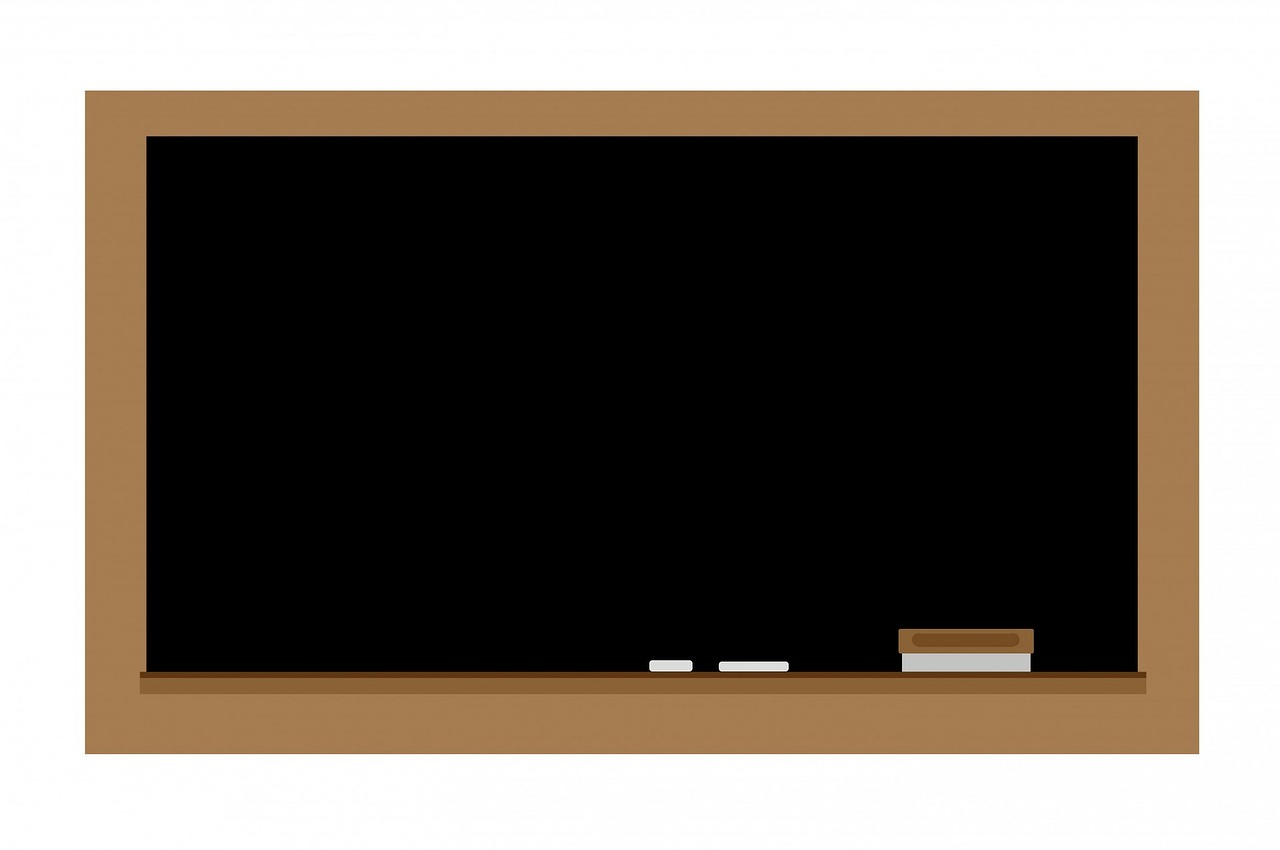 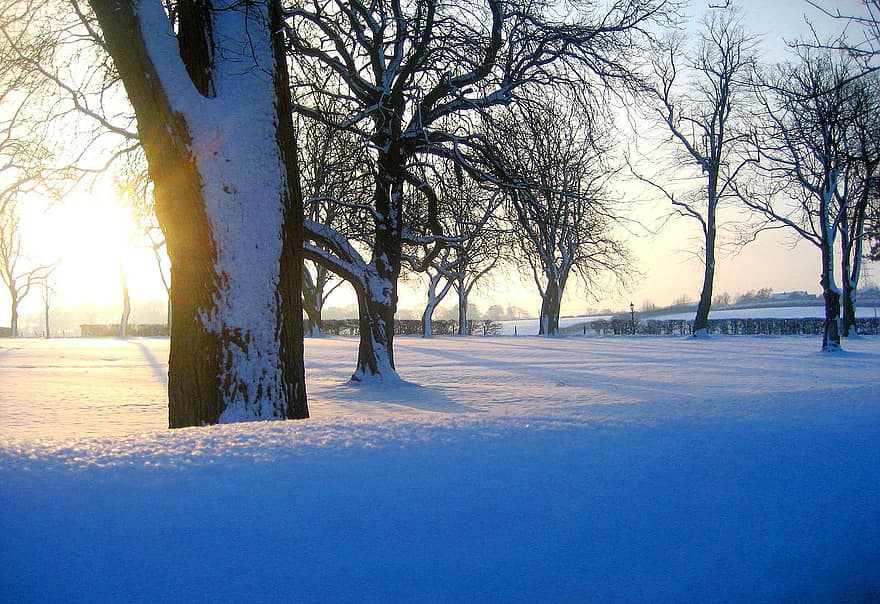 Welcome to the BMMS Counselor Virtual Self Care Lounge
Click on the pictures for links to self care ideas!
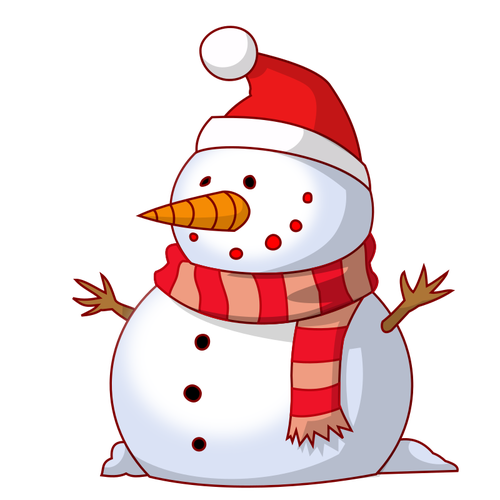 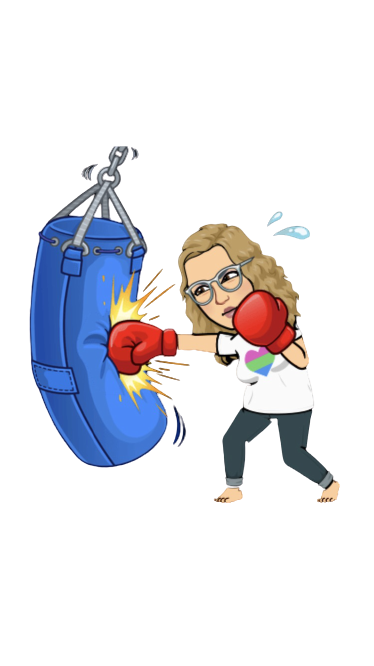 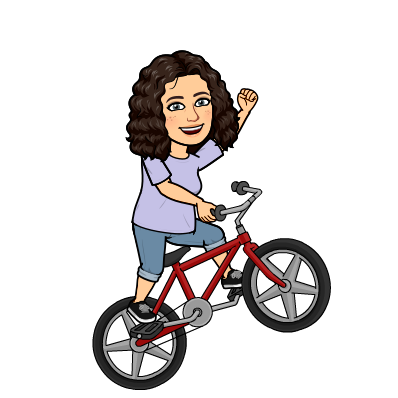 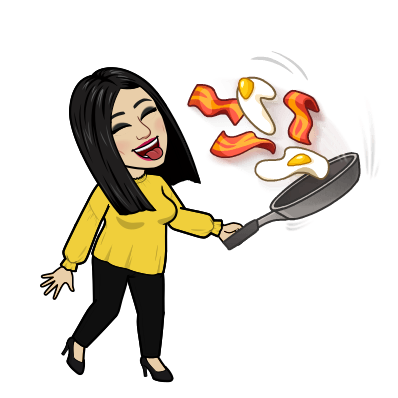 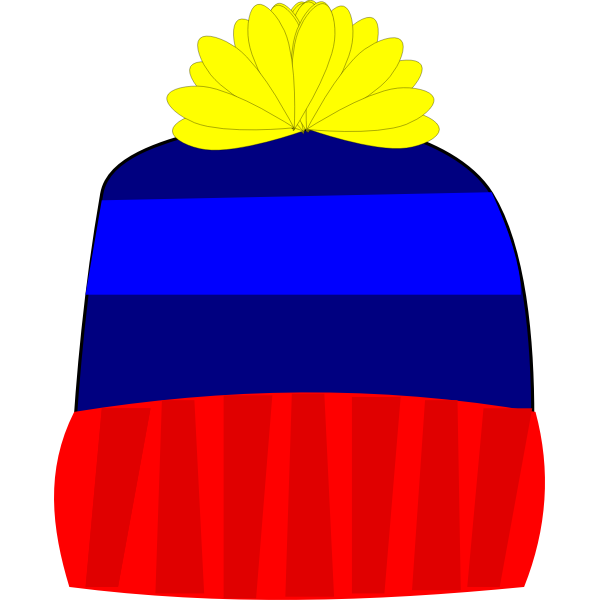 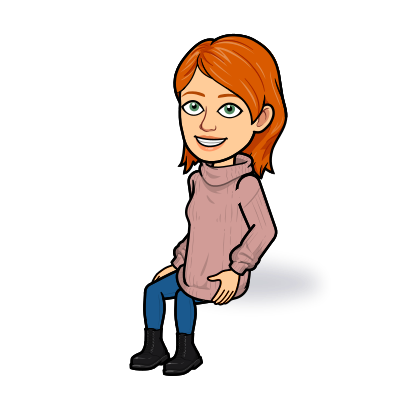 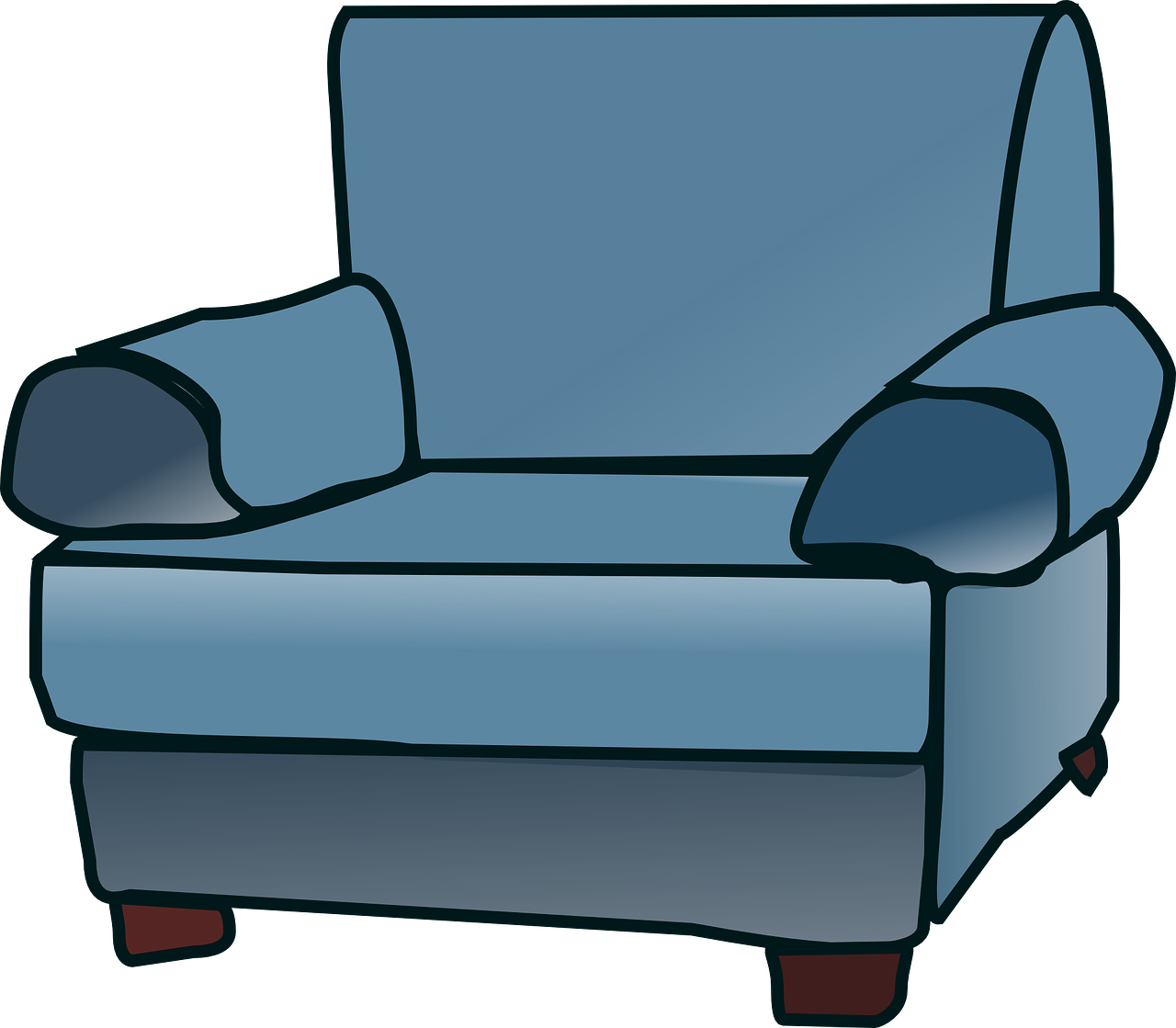 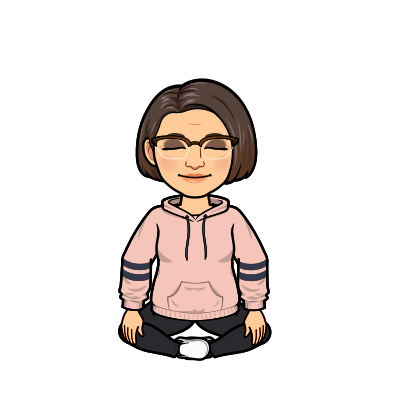 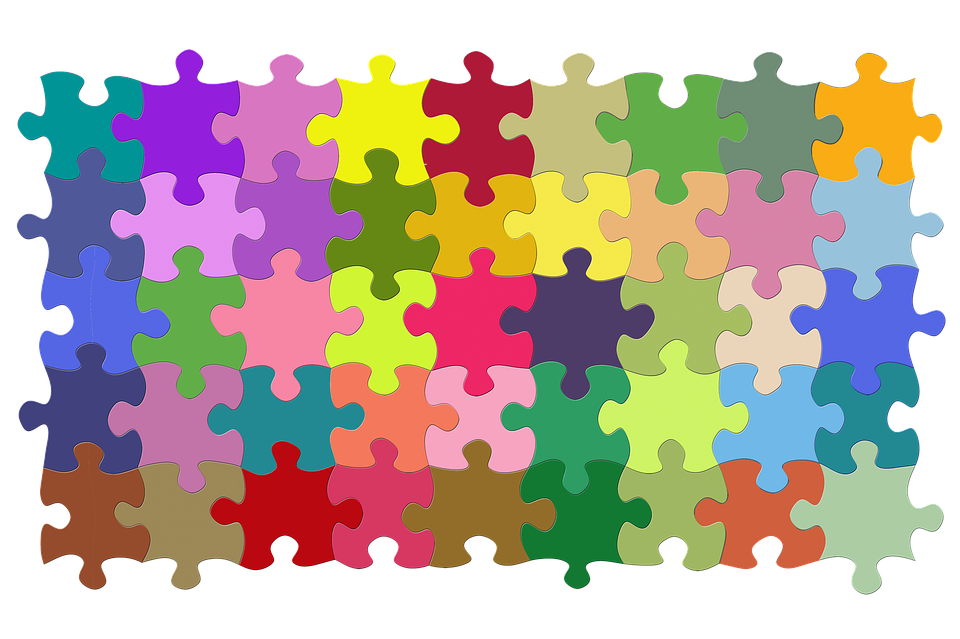 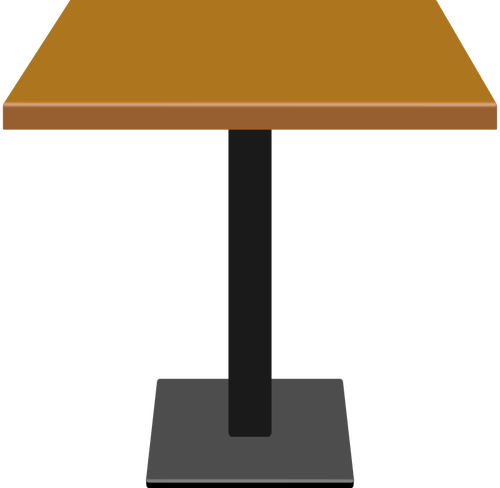 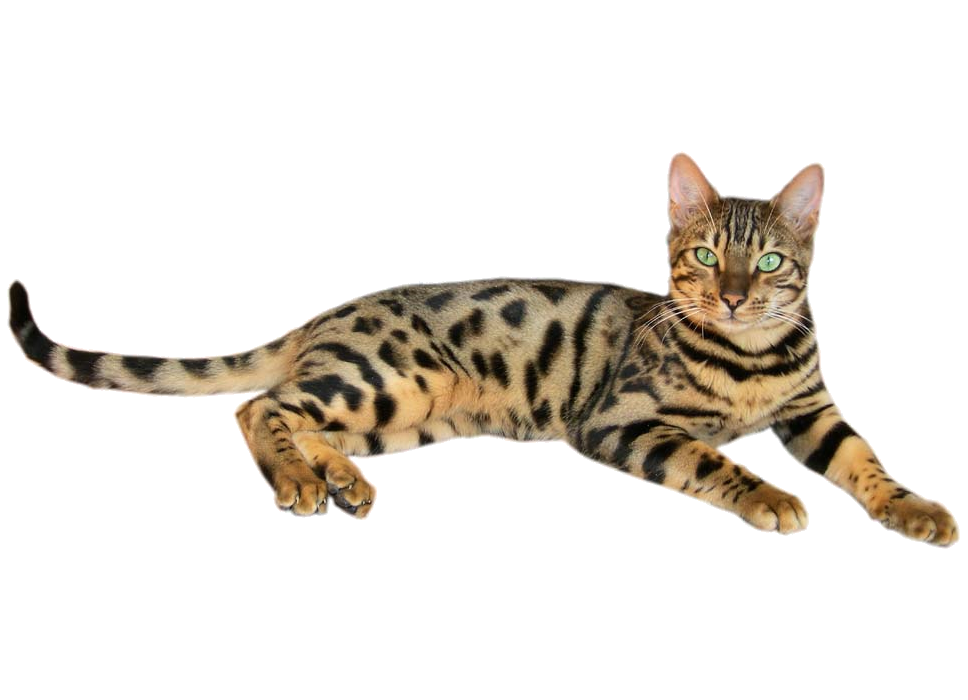 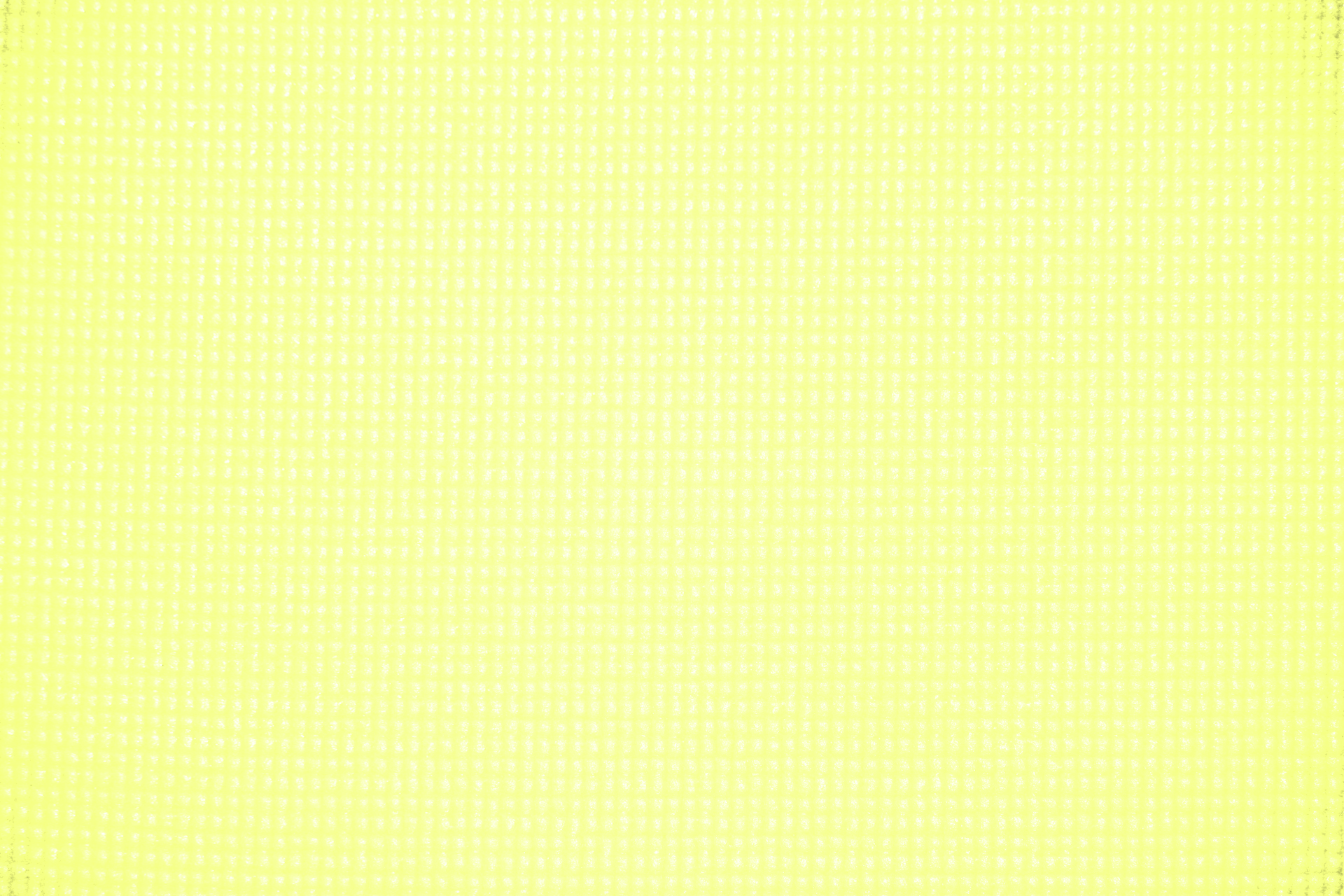